UNIDAD 1De la investigación educativa y la práctica docente. Elementos teórico-metodológicos para su desarrollo
Tema 3
¿Qué investigan y qué tipo de preguntas se hacen los investigadores?
INFORME DE INVESTIGACIÓN
Es un documento escrito que tiene el propósito de comunicar los hallazgos de un estudio, reseñando toda la información vinculada a la investigación, desde el diseño metodológico y la fundamentación teórica, hasta la recolección de datos y la interpretación de los resultados.
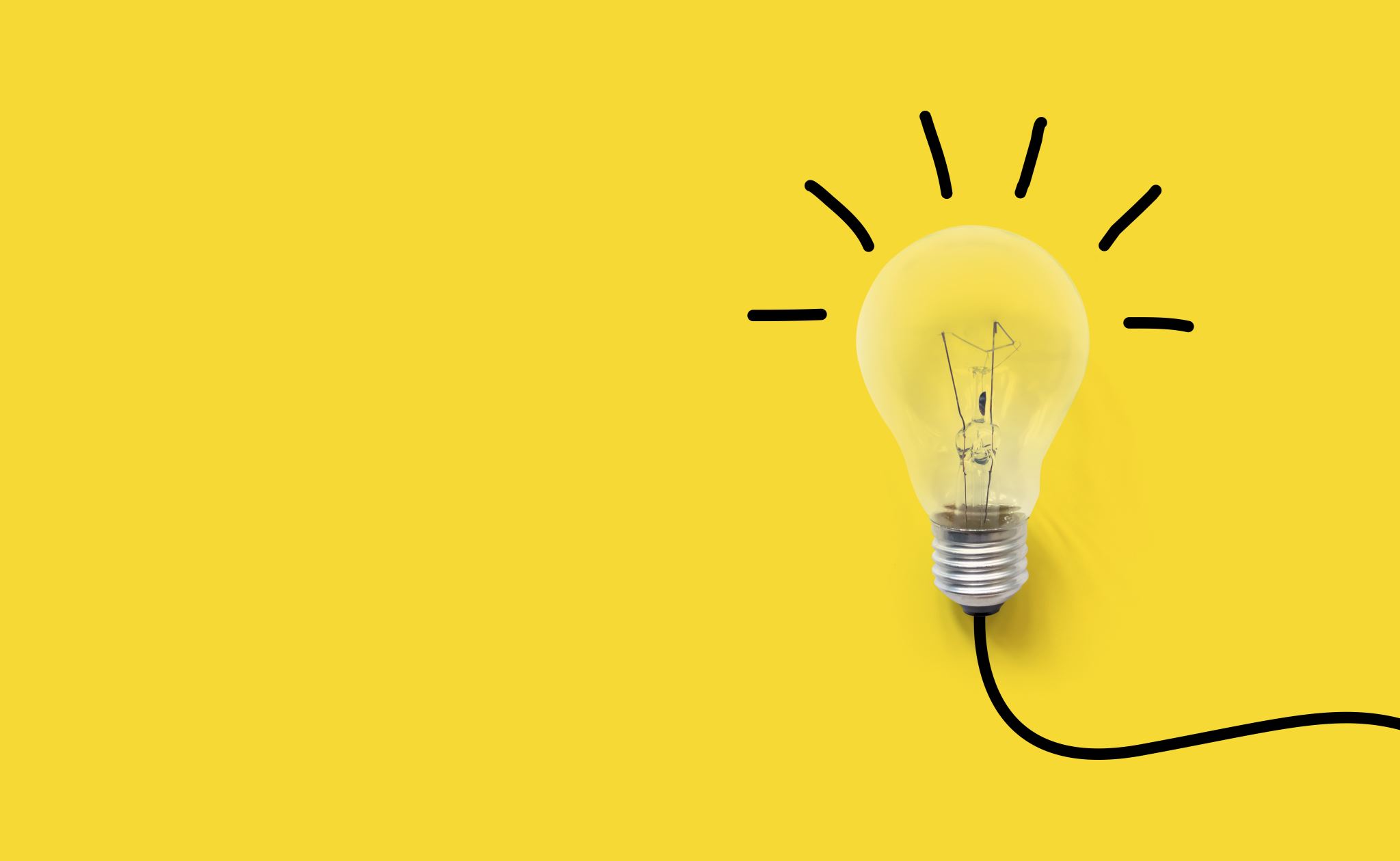 Características del informe de investigación
Sentido expositivo: el texto tiene la finalidad de informar sobre un tema y los resultados de un estudio.

Alcance explicativo: el trabajo pretende hacerle comprender al lector los datos presentados.

 Objetividad: el lenguaje debe ser objetivo, preciso y comprensible.
Estructura de un informe de investigación
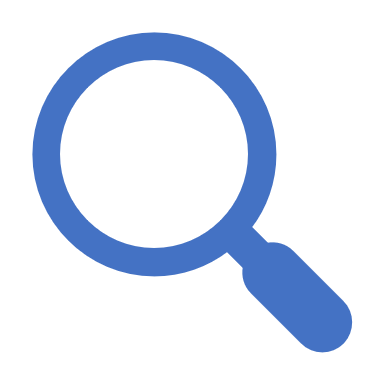 Introducción
Es la sección en la que se brinda contexto al estudio, abordando el porqué de la investigación, así como el alcance que tendrá. Debe explicarse también bajo qué preceptos filosóficos se manejarán, es decir, dónde consideran que se encuentra la fuente del saber o la naturaleza del conocimiento.

Objetivos e hipótesis
Todo informe de investigación debe indicar los objetivos del estudio y las preguntas que orientarán el planteamiento del problema, a las cuales se les buscará respuesta. Dependiendo de la naturaleza del trabajo puede incluir una hipótesis, que será validada o refutada con los resultados.
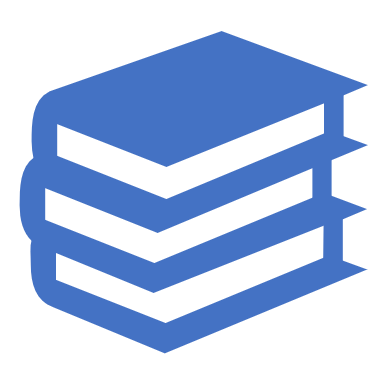 Antecedentes y marco teórico

En estos capítulos se hace un recorrido por estudios similares que se hayan realizado previamente y que sirvan de conocimiento base para la investigación. Además supone una revisión de la literatura sobre el tema, los modelos teóricos que se manejarán, así como la definición de los términos a utilizar.

Metodología
El diseño general de la investigación supone la descripción de los métodos, procedimientos e instrumentos a implementarse para la recolección de datos, así como para su análisis e interpretación. De esta manera el estudio adquiere la validez y confiabilidad necesarias para ser aceptado por la comunidad académica.
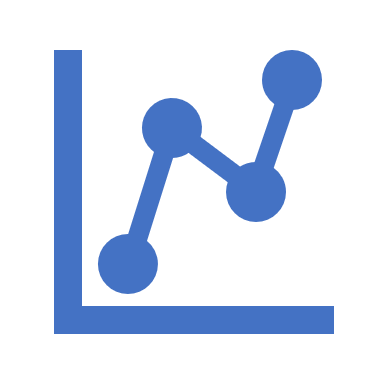 Resultados y discusión
Constituye la parte más importante del informe, en el cual se presentan de manera organizada los hallazgos mediante tablas, gráficos o diagramas, en el caso de investigaciones cuantitativas. De ser cuantitativa se incluirá el análisis de la entrevistas y observaciones recopiladas para el estudio.

Conclusiones y recomendaciones
Finalmente el informe de investigación debe cerrar con las conclusiones a las que se llegaron luego del análisis y la contraposición de la información. Se incluirán además recomendaciones para próximas investigaciones en el área, nuevas perspectivas o interrogantes del tema abordado.
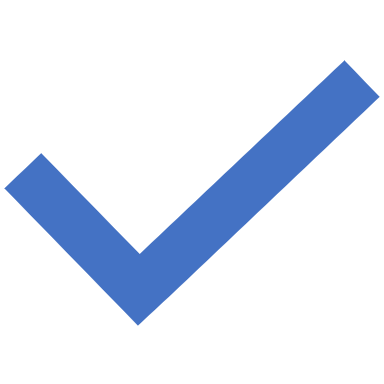 Apéndices

Es un compendio que reúne todo el material que puedan desviar del enfoque central del estudio o con un detalle innecesario en esa parte del informe. Generalmente se incluyen datos más específicos de la muestra, estadísticas, gráficos u otras disposiciones técnicas que puedan resultar de interés para la audiencia.

Bibliografía

Esta se constituye de un listado en donde se colocan los datos referenciales de todas las fuentes primarias y secundarias que fueron utilizadas en la investigación.
Ponencia, Conferencia o Charla

Supone una exposición oral con la que se busca divulgar los resultados de una investigación a un público general o una audiencia especializada. Puede requerir el uso de recursos como videos, audios y proyecciones que sirvan de complemento a la disertación.
Tipos de informe de investigación
Artículo científico para revista

Supone la descripción de una investigación científica que será publicada como memoria científica original, publicación provisional o estudio recapitulativo.

Tesis
Se refiere a aquellos trabajos científicos con los que se pretenden alcanzar un título profesional u otro grado académico.
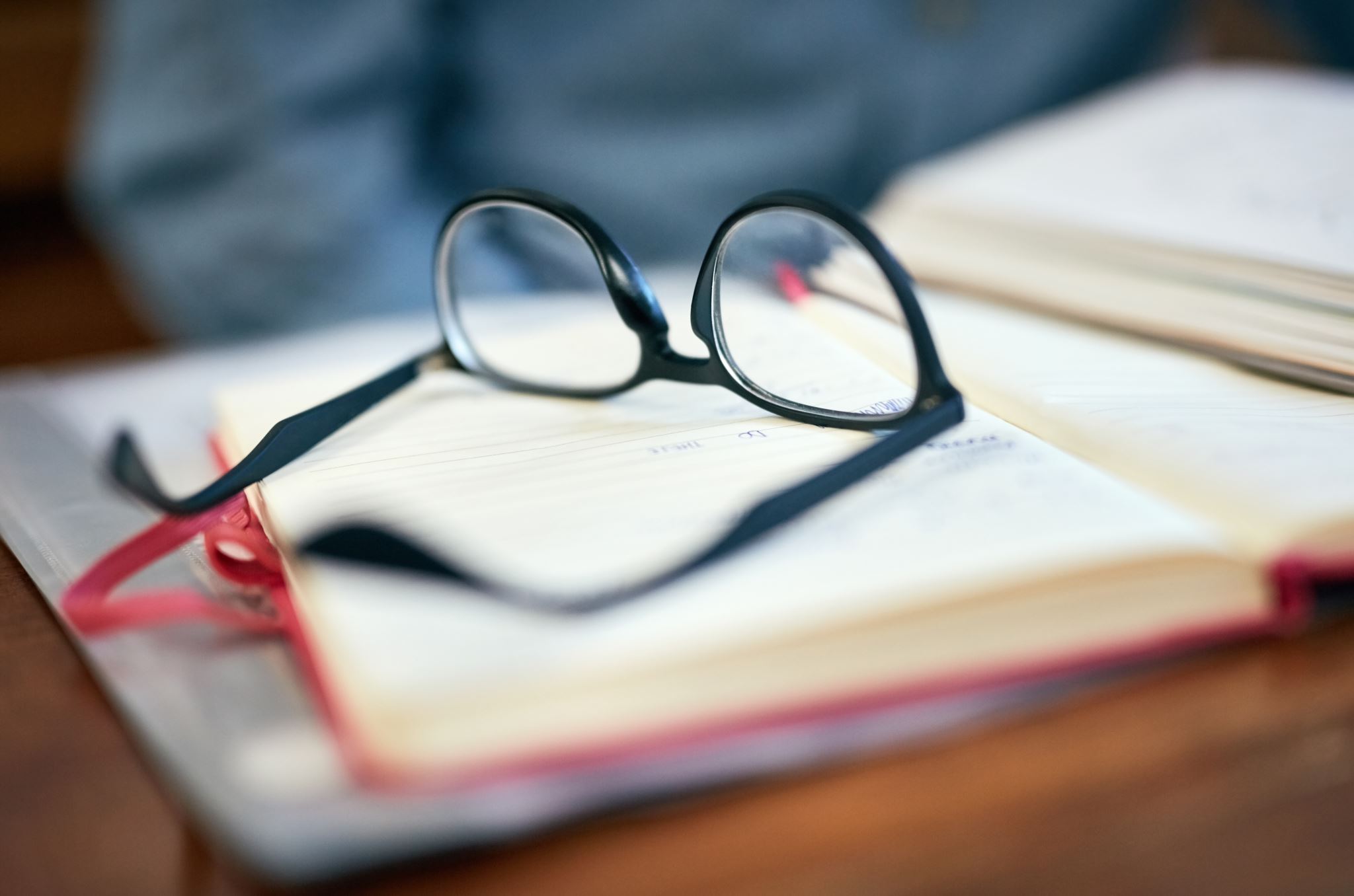 Referencias

García de Berrios, O. y Briceño de Gómez, M.Y. Enfoques epistemológicos que orientan la investigación de 4to. Nivel. Visión Gerencial. [S.l.], p. 47-54, Nov. 2010. ISSN 2477-9547. Disponible en saber.ula.ve

2. Rodríguez Gómez, G., Gil Flores, J. y García Jiménez, E. (1996). Metodología de la investigación cualitativa. Granada (España): Ediciones Aljibe.

3. Rivas Galarreta, E. (2005, 25 de enero). Informes de investigación. Recuperado de monografias.com

4. Guerra, A. y González, O. El Informe de Investigación. Revista FACES, Universidad de Carabobo. N° 3. p. 35-42, enero – marzo 1990.

5. Frías-Navarro, D. (2010). Recomendaciones para elaborar el informe de investigación. Valencia (España): Universidad de Valencia. Recuperado de uv.es
PONENCIA
Según lo establecido por la Real Academia Española en el año 2017, una ponencia consiste en la comunicación o propuesta de un tema específico, la cual se somete a examen y resolución de una asamblea.

Es diferente a otros tipos de texto porque este posee un componente de oralidad y se pone a discusión colectiva, lo cual implica que es seguida de una sesión de preguntas o discusión del público sobre el tema expuesto.
La persona que presenta la ponencia se llama ponente y es el encargado de transmitir de manera breve una propuesta en un auditorio. Las presentaciones llevan un tiempo predeterminado, es por ello que el ponente debe seleccionar de forma cuidadosa la información a transmitir y elegir una estrategia que se adapte al tiempo disponible. 

El objetivo de las ponencias es divulgar o transmitir conocimientos y, a su vez, ponerlo a discusión de público.

Es importante destacar que, cuando se realiza una ponencia, debe tenerse en cuenta que se trata de un artículo científico de corta extensión y debe ajustarse a las normas establecidas según el evento en donde se postule dicha presentación.
Estructura de una ponencia
Título y autoría
Para definir el título debes considerar que éste debe ser la promesa exacta del contenido incluido en el resumen. Igualmente, el título debe ser sugestivo para los organizadores del evento y también para la audiencia.

Con respecto a los autores, en casi todas las ocasiones, los eventos no establecen un límite en cuanto a únicamente indicar el nombre del autor o los autores. También está permitido, en varios casos, colocar la institución a la que pertenecen y sus datos de contacto por si alguno de los asistentes desea contactarlo posterior a la presentación.
Resumen
El resumen dentro de la estructura de una ponencia es una versión del texto en donde el objetivo principal es abreviar el contenido que compone la presentación, debe ser un texto que le brinde al lector la idea principal de la ponencia en pocas líneas de texto.
Dentro de los requisitos generales para la redacción del resumen, se destaca que no sobrepase los 250 caracteres. En algunas ponencias se utiliza también el abstract, que es una versión en inglés del mismo resumen.
Palabras clave
La idea de este apartado es seleccionar de tres a cinco palabras que den una idea general sobre los temas y subtemas de la presentación.
Introducción
Debe contener una descripción del tema, el problema, planteamiento, interpretaciones y algún vistazo a las conclusiones de la investigación. El tamaño de la introducción es proporcional a la extensión de la ponencia.

Cuerpo
Se expone y se ordena la evidencia recopilada para cumplir con el propósito específico de la ponencia. Es muy importante usar el tipo de pruebas o evidencia requerido según el propósito de la ponencia y el ámbito en el cual se presenta.
Resultados

Es válido iniciar el apartado con una descripción general, en la que se tome en cuenta la muestra, población, condiciones de acceso, características de los participantes, tipo de investigación, entre otros. Una vez hayas hecho esta descripción general, coloca los resultados más relevantes de la ponencia, describiendo los mismos en función del objetivo general al que se apunte.

Siempre busca ser conciso y concreto al transmitir las ideas, guardando siempre una estrecha relación entre ellas y los objetivos que han sido planteados al inicio de la ponencia.
Conclusión

Las conclusiones surgen a partir del objeto de estudio, metodología y marco conceptual de la ponencia. Se recomienda que dentro de este apartado se incluyan recomendaciones al público sobre cómo abordar el tema para futuras investigaciones. 

Referencias Bibliográficas

Se incluyen las fuentes que se consultaron y dan sustento al trabajo de investigación que se expone
ARTÍCULO DE INVESTIGACIÓN
Es un texto que se escribe para ser publicado en una revista especializada (de ingeniería, lenguaje, administración, o cualquier otra disciplina) con el propósito de compartir por primera vez con la comunidad científica, lo resultados parciales o finales de una investigación, realizada con la aplicación de un método científico.
Características de un artículo de investigación
Estructura de un artículo de investigación
La estructura de un artículo científico no es totalmente rígida. Cada revista puede tener alguno de los siguientes aspectos en acápites diferentes, pero conservando las características antes mencionadas.
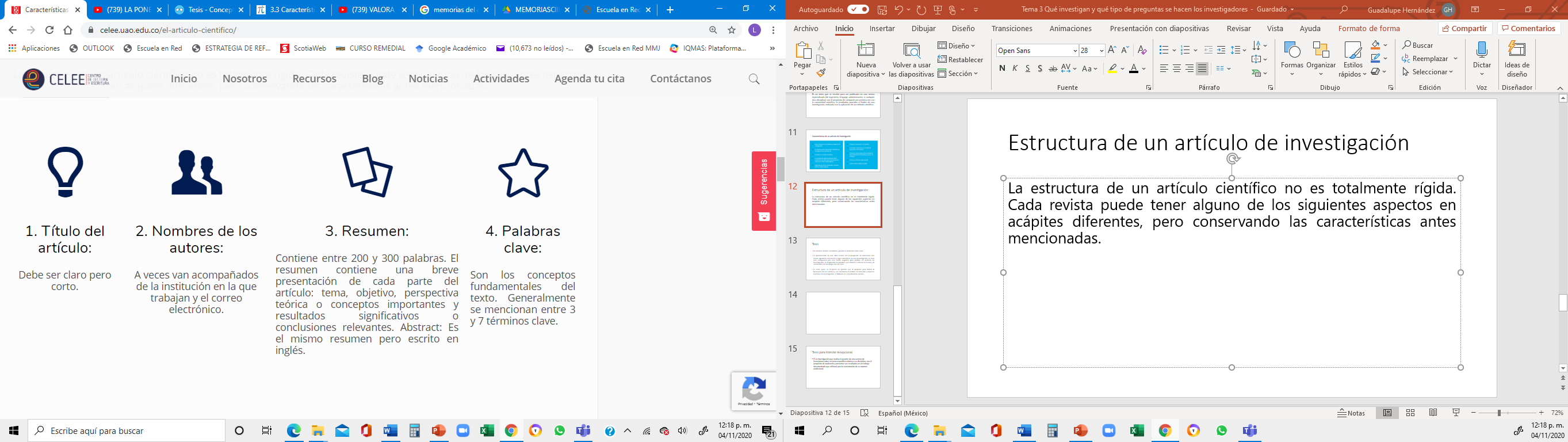 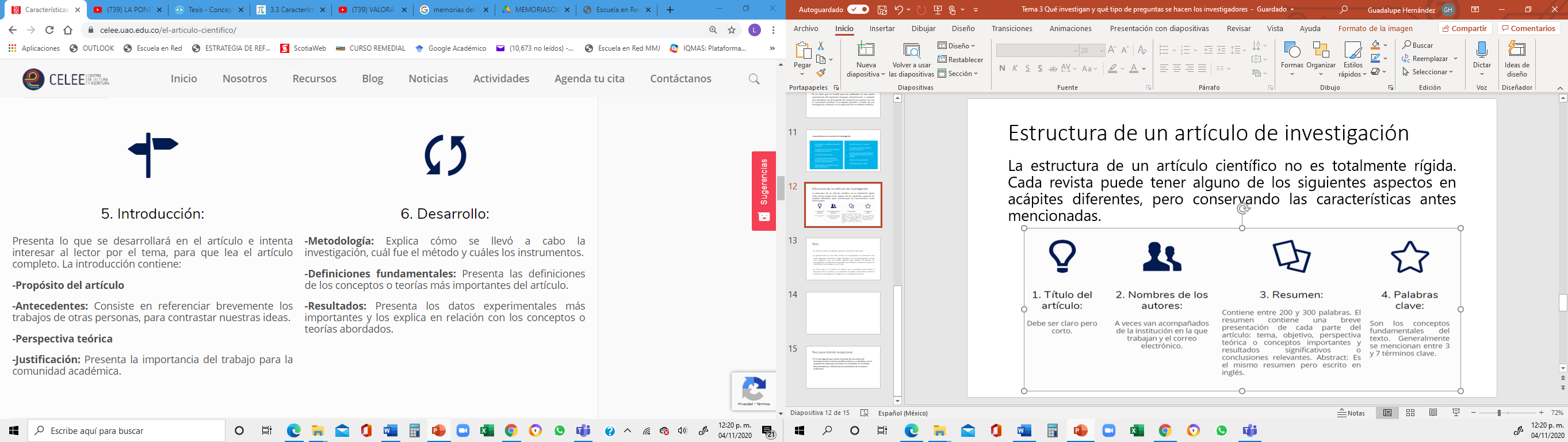 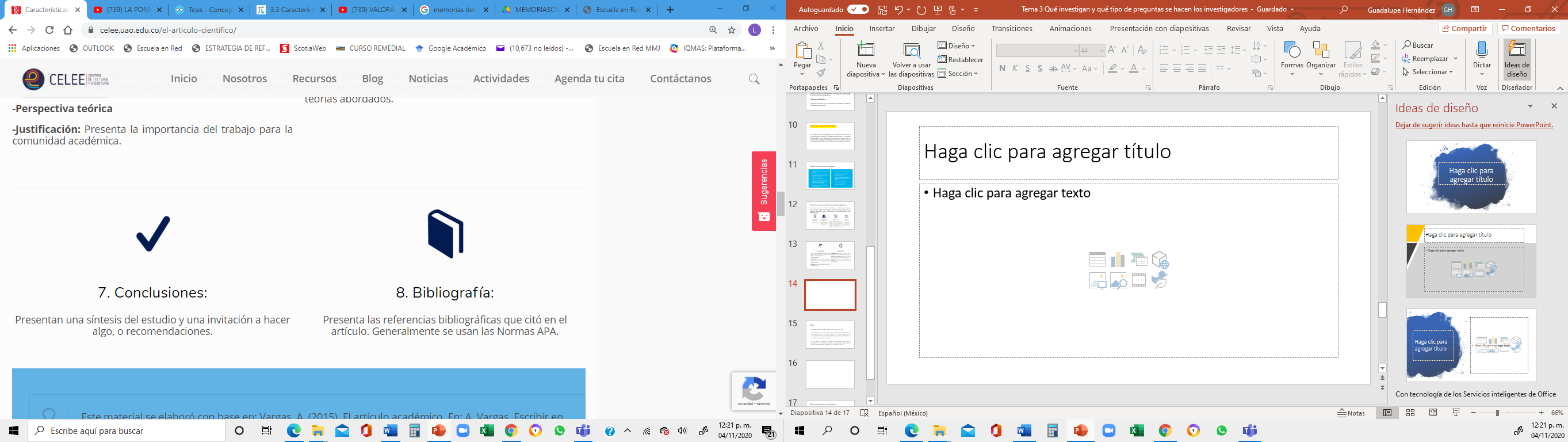 Vargas, A. (2015). El artículo académico. Programa editorial Universidad del Valle.
En estricto sentido académico, podemos entender como tesis:

La presentación de una obra escrita con el propósito de demostrar una teoría siguiendo el método y rigor científicos de una investigación; la tesis está compuesta por una teoría sugerida para probar, un método de investigación, la realización de pruebas que afirmen o refuten la teoría y la conclusión a la que llega con esa tesis.

La tesis, pues, es el punto de partida que se propone para iniciar la búsqueda de una verdad y, así, mediante el análisis, la discusión y diversos métodos de investigación, establecer un conocimiento certero.
Tesis
Es la investigación que realiza el pasante de una carrera de licenciatura sobre un tema específico relativo a su disciplina, con el propósito de explorarlo y presentar sus resultados en un trabajo documentado que utilizará para la sustentación de su examen profesional.
Tesis para trámite recepcional
Las características varían de acuerdo al campo de investigación abordado, una tesis suele estar estructurada de la siguiente manera:

Preliminares. 

Todo aquello que antecede a la investigación propiamente dicha, como son la portada, el resumen de la investigación (para referencias), los índices del contenido, la dedicatoria, agradecimientos  y, finalmente, una introducción general al tema que se plantea abordar.
Estructura de una tesis
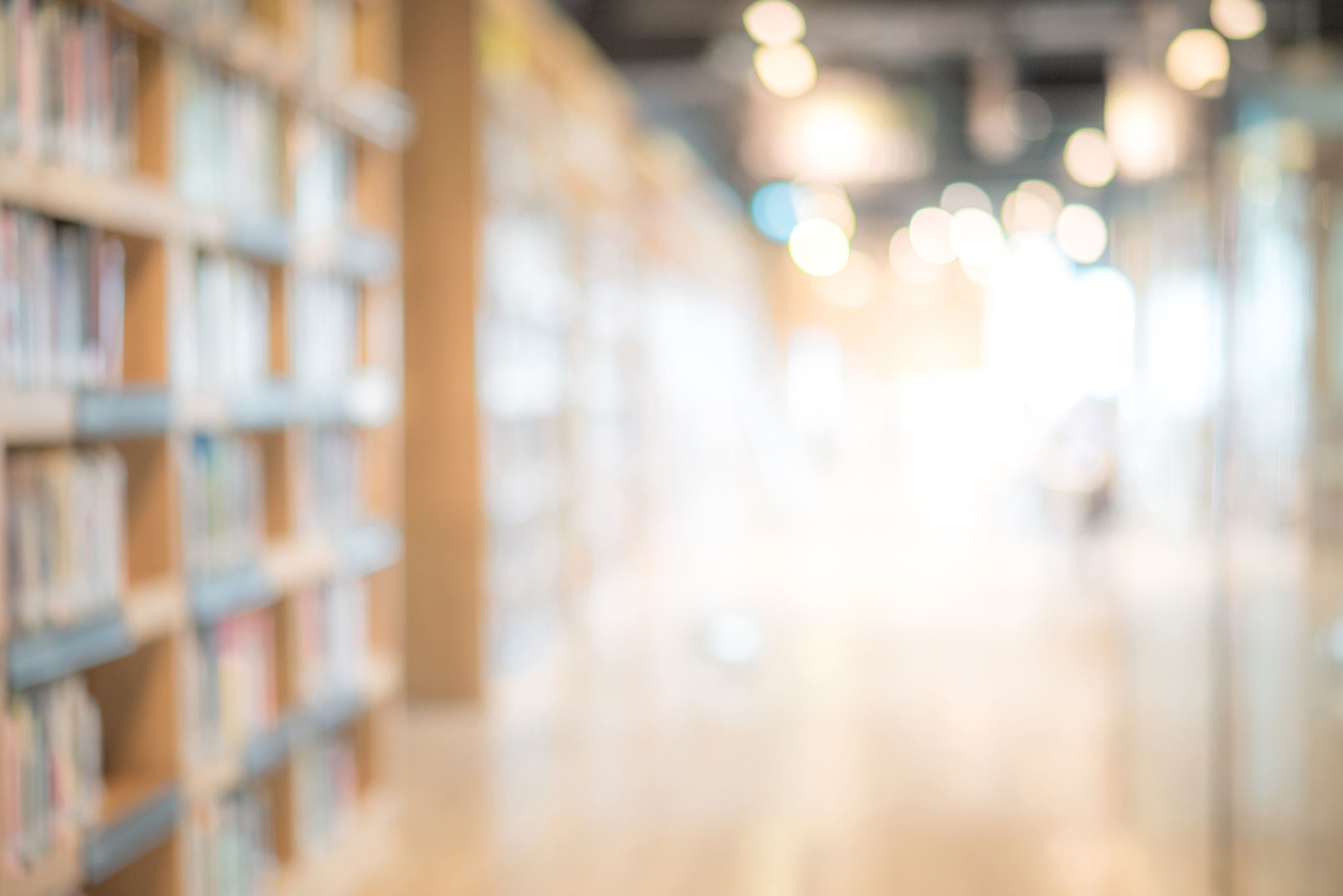 Antecedentes. 

Una explicación contextual respecto al estado de la materia al momento de iniciar el trabajo de investigación, atendiendo a lo dicho por autores previos y resultados de investigaciones previas.

Metodología empleada. 

Donde se explican qué datos y fuentes se usaron, cuáles métodos de investigación o de experimentación, dependiendo del campo, y cuál es el marco teórico o hipótesis central de la investigación.
Resultados

Aquí se presentan los resultados propios del autor, con sus respectivos análisis para saber qué significan, qué dicen, y una discusión que conduzca eventualmente a las conclusiones.
Conclusiones y limitaciones

Donde se explican los aportes de la investigación al campo del saber específico, y las advertencias para futuros investigadores.
Referencias bibliográficas

Aquí se detallan los libros y materiales consultados a lo largo de la investigación con todos sus datos editoriales completos.

Apéndices. 

Se orden en este segmento todas las tablas, gráficos, imágenes, cuadros, etc. que ayuden a comprender los resultados.